“Convicting Those Who Contradict”
Helping Saints Prepare to Answer and Persuade Those in Error
2
Section #8
Mormonism
3
Mormonism
Mormons are generally well respected for their clean, honest living and strong family values
As with denominations, Mormon doctrine evolves over time 
There exists an enduring doctrinal framework likely to endure
These lessons will center on some of the fundamental teachings of Mormonism, which proof texts they use and what the Bible actually teaches regarding Mormon doctrine
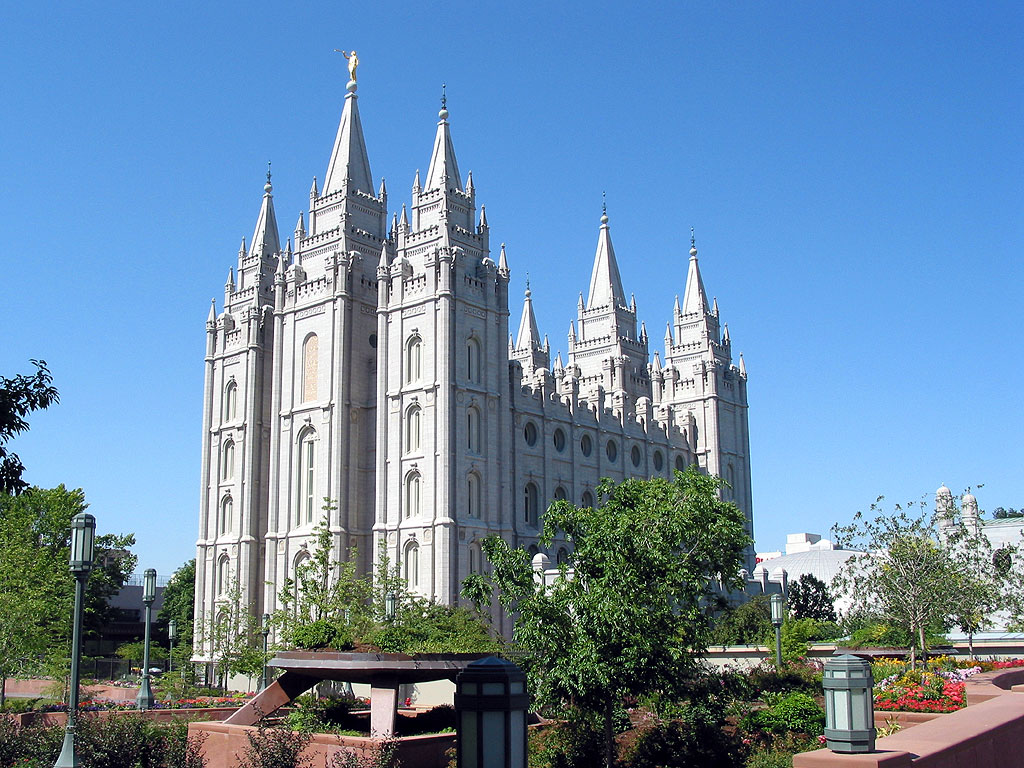 4
Mormonism
Lesson Topics
A Brief History of the Mormon Movement
The God(s) of Mormonism
The Apostasy's Effect on the Bible and the Church
Tips for studying with Mormons
5
Introduction
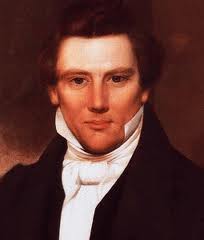 A Brief History
6
Joseph Smith
Born in 1805 in Sharon, Vermont
1820 - Aged 14, he claims that while praying in the woods near his home, he saw a vision – thick darkness enclosed him and two personages appeared.  Jesus and God the Father.  Was told that all churches were in error.
1823 - The angel Moroni allegedly appeared and told him of a book written on plates of gold – the Book of Mormon.  The angel then revealed to him the location of the plates – Palmyra, New York.
1827- After waiting 4 years he was allowed to have the plates.  Along with them were the Urim and Thummim, which he used to translate the “reformed Egyptian” writing on the plates.
7
Early Years
1829 – Joseph Smith and Oliver Cowdery purportedly received the “Aaronic” priesthood from John the Baptist  and later the “Melchizedek” priesthood from Peter, James and John.
1830 - Five-thousand copies of the Book of Mormon were printed. On April 6th of that year, Joseph and five other men organized their church.  Joseph declared himself a “seer, prophet and apostle.”
1831 -  Smith moved to Kirkland, Ohio and had around 1,600 converts within a few months.   Joseph claimed a revelation that Independence, Missouri was the New Jerusalem.  A temple site was dedicated.
8
Early Years
1833 – The Joseph Smith Translation (JST) of the Bible was completed.
1835 – Book of Commandments revised and published as the Doctrine and Covenants.  Smith purchased four Egyptian mummies and several scrolls of papyrus which he claimed to translate into the Book of Abraham (part of the Pearl of Great Price). The papyri were later lost.
1837 – Martin Harris (one of the three witnesses to the Book of Mormon) was excommunicated.  One thousand conversions reported in England.
9
Early Years
1838 - After a scouting trip to Missouri resulted in Smith and company being driven out, they settled in Illinois and founded a city named Nauvoo.  Oliver Cowdery and David Whitmer (two of the three witnesses to the Book of Mormon) were excommunicated.
1841 – Doctrine of baptism for the dead is introduced.
1843 – Smith introduces plural marriage.
1844 -  Joseph nominated for president of the United States.  He and his brother Hyrum were jailed  for destroying an anti-Mormon press.  The jail was stormed by a mob and Joseph and Hyrum were killed.   Brigham Young and Sidney Rigdon struggled for the leadership.
10
Later Events
1847 – The majority of Mormons left Nauvoo with Brigham Young as their leader en route to Salt Lake City.
1851 – The Pearl of Great Price was published.  Brigham Young appointed as governor of the Utah Territory.
1876 – Brigham Young University founded.
1890 – LDS President instructs Mormons to follow anti-polygamy laws.
1967 – Egyptian papyri that were the basis for the Book of Abraham found in the New York Metropolitan Museum. Egyptologists translated these papyri and find that they bear no resemblance to the information in the Book of Abraham.
Mormonism
Mormon Concept of God
12
Elohim – An Exalted Man
The Mormon view of God is one of the more radical departures from the Truth revealed in God's word.   
Most Mormons hold the following basic belief's regarding God:
He is not the only God
God has a physical body
He was once a man, but has progressed to Godhood
He did not create the universe from nothing, but rather from eternally existent matter
13
Elohim – An Exalted Man
Position documented
“If we should take a million worlds like this and number their particles, we should find that there are more gods than particles of matter in those worlds.” --Orson Pratt (Apostle), Journal of Discourses, Vol.2, p.345
“… you have got to learn how to be Gods yourselves, and to be kings and priests to God, the same as all Gods have done before you…To inherit the same power, the same glory, and the same exaltation, until you arrive at the station of a God and ascend the throne of eternal power, the same as those who have gone before.” – Joseph Smith Jr. (Journal of Discourses 6:4)
14
Elohim – An Exalted Man
Proof texts
Psalm 82 – The use of elohim, translated gods in this passage is taken to be proof that there are in fact other gods.  
These “mighty ones” are judges 82:1-2
They are unjust in their judgment 82:2-3
For whom do they judge?  The poor, fatherless, afflicted and needy.  82:3-4
But who are they?  John 10:34-35 – Those to whom the law was given.  These are leaders and judges among the Jews.
15
Elohim – An Exalted Man
Proof texts – Psalm 82
These ‘gods’ do not fit the Mormon teaching at all:
“The only God with whom we have to do.” --Brigham Young, Journal of Discourses 1:50-51
They will die 82:7
Judges and Leaders act on God’s behalf: 
Romans 13:1-4 – Rulers are “God’s minister”
2nd Chronicles 19:5-7 – Judging on God’s behalf
Exodus 4:16 – “You shall be to him as God.”
No Possibility of Other Gods: 
Isaiah 43:10 - No God formed before or after
Isaiah 44:6,8 – “Beside Me there is no God.”
16
Elohim – An Exalted Man
Proof texts
Genesis 11:7 – Use of the plural 'us' is understood by Mormons to be proof of multiple Gods. Even though we may explain that just as at the creation, The Father, the Son and the Holy Spirit are acting together here, Mormons still see this as proof of their doctrine, since they believe that these are three separate Gods.  
Deuteronomy 6:4 excludes this as a possibility.  The Father, the Son and the Holy Spirit comprise one God.
1st John 5:7 - Although it may be hard for man to grasp, and though each person of the Godhead is distinct, there is only one God.
17
Elohim – An Exalted Man
Proof texts
Matthew 3:16-17 – Since all three of members of the Godhead are present in different capacities, Mormons use this passage to show that there are actually three distinct Gods. 
“Straw man” alert – Mormons are likely attempting to get us to defend a concept called modalism.   Don’t take the bait.
1st John 5:7 is sufficient explanation of the nature of God.
18
Elohim – An Exalted Man
Proof texts
1st Corinthians 8:5 – This passage states, “...there are many gods...”  Surely this proves their doctrine to be true?  
8:4 - “there is no other God but one.”  
Mormons may counter by using the expression in verse 6, “for us there is one God” to show that although there are many gods, we have only one God with whom we have to do.  
Context shows (verses 1,4,7) that the 'many gods' of verse 5 are the idols worshiped by those who are spiritually ignorant.  Again, Isaiah 44:8 makes it clear that there is no possibility of other Gods.
19
Elohim – An Exalted Man
God Has A  Physical Body
Position documented
“That there is a God in heaven who is infinite and eternal; who has a body of flesh and bones as tangible as man's, and who is in fact a resurrected, glorified, perfected and exalted Man...” --Bruce McConkie (Apostle), The Mortal Messiah, p.21
 
“The Father has a body of flesh and bones as tangible as man’s…” D&C 130:22
20
Elohim – An Exalted Man
God Has A  Physical Body
Proof texts
Genesis 1:26-27
	“Let Us make man in Our image,...”  Mormons take this to mean that God made man physically in his own image
 They deny that this could be referring to the fact that, unlike the animals just created, man was created with a soul that would never cease to exist, an intellectual capacity to reason and a spirit similar to his Creator. 
John 4:24 – “God is Spirit”
Luke 24:39 – “a spirit does not have flesh and bones”
21
Elohim – An Exalted Man
God Has A  Physical Body
Genesis 32:30 – Mormons are sure that this is God wrestling with Jacob.  They conclude that this is the form of God at all times.
Hosea 12:3-4 – Uses similar language, but then elaborates that it was with an angel with whom Jacob wrestled. 
Even if this was a physical manifestation of God himself or of Jesus, there is no reason to take this verse to mean that God is perpetually maintained in a physical body.  It may be that he took this physical form for the purposes of this interaction with Jacob, but that in no way requires that this is the essential form of God at all times.
22
Elohim – An Exalted Man
God Has A  Physical Body
Genesis 32:30 
In several places the scripture makes it clear that no man has seen or can see God in his pure form directly and live (Exodus 33:20, John 1:18).  
Since this is the case, God must, in any direct interaction with man, veil the essence of His power, majesty, holiness in order not to destroy.
23
Elohim – An Exalted Man
Acts 7:55-56
	Mormons assert that since Stephen looked up into heaven and saw Jesus standing at the right hand of God, He must have other body parts as well and therefore a fleshly body. 
In view of Exodus 33:20 and John 1:18, what Stephen saw must have been in the form of a vision (just as with John in Revelation). 
Evidence of this can be seen by the fact that apparently only Stephen was able to see these things.  If the heavens had actually physically been opened and Jesus was physically standing next to God, this would likely have been observable by anyone present. 
This same Mormon would likely have difficulty believing that the description of Jesus in Revelation 1:14-16 or 5:6 should be taken literally, since it does not describe a body that Mormons believe Jesus to currently possess.
24
Elohim – An Exalted Man
Hebrews 1:3
	Again, Mormons see a reference to the hand of God in this passage as evidence that He has a physical body.  
Notice 1:13, in which Psalm 110:1 is quoted.  It says, “sit at My right hand till I make Your enemies Your footstool.”  Clearly “footstool” here is used symbolically to refer to the position of submission in which Christ's enemies would be placed.  Likewise, the position Jesus occupies at God's right hand should not be understood in physical terms.
Philippians 2:6-7 Jesus had to be made in the form of man when He came to this earth to be among men.  This would not have been necessary if he had already been in a physical body like man's.
I Kings 8:27 & Isaiah 6 oppose the Mormon concept of God, since He does not occupy space in the way that physical man does.
25
Elohim – An Exalted Man
God Was Once A Man
Position documented
“It is the first principle of the Gospel to know for certainty the character of God, and to know that we may converse with him as one man converses with another and that He was once a man like us; yea that God himself, the Father of us all, dwelt on an earth, the same as Jesus Christ himself did...” Joseph Smith, Jr., Teachings of the Prophet Joseph Smith, p. 345
Refuted
Psalms 90:2  He has always been God
Hosea 11:9  Is not a man
Malachi 3:6  Does not change
26
Elohim – An Exalted Man
God Utilized Pre-existent Matter to Create the Earth
Position documented
“God, the supreme Power, cannot conceivably originate matter; he can only organize matter. Neither can he destroy matter; he can only disorganize it...The doctrine that God made the earth or man from nothing becomes, therefore, an absurdity.” -- John Widstoe (Apostle), A Rational Theology, p.12
27
Elohim – An Exalted Man
God Utilized Pre-existent Matter to Create the Earth
Position documented
“You ask the learned doctors why they say the world was made out of nothing, and they will answer, 'Doesn't the Bible say he created the world?'  They infer, from the word create, that it must have been made out of nothing. Now, the word create came from the word bara, which does not mean to create out of nothing; it means... to organize the world out of chaos – chaotic matter, which is element, and in which dwells all glory.  Element had an existence from the time he [God] had.  The pure principles of element which can never be destroyed; they may be organized and reorganized, but  not destroyed.  They had no beginning, and can have no end.” --Joseph Smith, Jr., Teachings of the Prophet Joseph Smith, p. 350
28
Elohim – An Exalted Man
God Utilized Pre-existent Matter to Create the Earth
Proof text
Genesis 1:1-2
	Although it is true that the Hebrew word bara does not demand the meaning “creation from nothing”, neither does it necessarily  mean organization of pre-existent materials.  
Since there are no previous conditions or materials mentioned in Genesis 1:1, the context indicates that an absolute beginning, “the first beginning” is in view.  
Although the earth is described as “without form and void” in verse 2, this is after God created it, not before.
29
Elohim – An Exalted Man
God Utilized Pre-existent Matter to Create the Earth
Refuted:
Hebrews 11:3
Romans 4:17
Nehemiah 9:6
Romans 11:36
I Corinthians 8:6
Ephesians 3:9
Colossians 1:16-17
Revelation 4:11
Isaiah 44:24
Psalm 33:6, 9
30
“Not Spoken of Me … Right”
… the LORD said to Eliphaz the Temanite, “My wrath is aroused against you and your two friends, for you have not spoken of Me what is right, as My servant Job has. Now therefore, take for yourselves seven bulls and seven rams, go to My servant Job, and offer up for yourselves a burnt offering; and My servant Job shall pray for you. For I will accept him, lest I deal with you according to your folly; because you have not spoken of Me what is right, as My servant Job has.”  So Eliphaz the Temanite and Bildad the Shuhite and Zophar the Naamathite went and did as the LORD commanded them; for the LORD had accepted Job. (Job 42:7-9)
31
Mormonism
The Apostasy  and Its Effect
32
The Apostasy and Its Effect
Introduction
Mormons teach that the apostasy immediately followed the death of the Apostles, was complete and not only resulted in the corruption of the Bible, but the complete eradication of the true Church:
Began immediately after the apostles died and proceeded so quickly that the true Church was no longer in existence by the end of the 3rd century.
The Bible was purposefully changed to erase previous truths regarding the nature of God, the Church and Salvation
Necessitated “The Restoration” by Joseph Smith
33
The Apostasy and Its Effect
Apostasy's Effect on the Church
Proof Texts
Galatians 1:8
Perhaps in an effort to “beat you to the punch”, Mormons sometimes use this passage to teach that the apostasy ultimately resulted in “another gospel” accepted by all believers. Of course, there where other gospels taught very early on, one of which Paul deals with here in Galatians. In this case it was efforts of Judaizing teachers to require that Gentiles must be circumcised before they could be accepted as Christians. Some other false doctrines dealt with in the NT were Gnosticism, Nicolaitian doctrine, the doctrine of Balaam, etc,... Surely the Mormon would agree that there are false gospels in circulation today (Mormonism is a good example), but none of these preclude the existence of the pure Gospel of Jesus Christ.
34
The Apostasy and Its Effect
Apostasy's Effect on the Church
Not partial but complete apostasy and destruction of the true Church
Aaronic and Melchizedek priesthoods taken away.
Prophets and Apostles ceased

Position documented
With the passing of the Apostles and the loss of the priesthood keys, corrupt doctrines were introduced into the Church...By the second and third centuries, widespread changes had been made in the pure doctrines and ordinances given by the Savior. The Church that Jesus had established and sanctioned was no longer on this earth” --Ezra Taft Benson (Prophet), Teachings of Ezra Taft Benson, p.86
35
The Apostasy and Its Effect
Apostasy's Effect on the Church
Position documented
“Then with his warning these chosen servants of the Lord, these authorities of the early day Church, went forth as commanded by the Lord, and they tasted of the opposition in all things. There was opposition within the Church, and there was opposition out of the Church... The spirit of apostasy spread, and finally apostasy overcame the Church. The leaders of the Church were destroyed, and taken out of the ministry. The people were left in darkness, and gross darkness covered their minds, and we had a complete apostasy from the truth.” --Mark Petersen (Apostle), Conference Reports of the Church of Jesus Christ of Latter-day Saints, April 1945, p.43
36
The Apostasy and Its Effect
Apostasy's Effect on the Church
Proof Texts
Deuteronomy 4:28
For the meaning of this verse Mormons would have us look past the idolatry of Israel to the graven images of the Catholic church in particular and to a lesser extent the Protestant churches. One reason for this is the that fact that the gods that are in view here could “neither see, nor hear, nor eat, nor smell.” Mormons see this fulfillment in the fact that other churches deny that God has a physical body the same as man's.
37
The Apostasy and Its Effect
Proof Texts
Acts 20:30
Paul warns the Ephesian elders that some false teachers would arise from among them and have success deceiving some of the brethren. Mormons use this verse to teach that the entire church would go into complete apostasy and would require the restoration of the church by Joseph Smith, Jr. Consider these points, 1) These elders were forewarned and would have been ready to confront this problem (see II Peter 3:17-18); 2) Why would the Spirit, through Paul warn these men if their efforts were ultimately doomed to fail; 3) These false teachers would be “drawing away disciples” which seems to indicate the faithful brethren would remain; 4) Paul wrote the book Ephesians (about 8 years later) to the same people. Throughout the book he encourages them to be faithful despite deceivers (4:6). He also makes it clear that glory is to be given to God “in the church and in Christ Jesus throughout all generations, for ever and ever.” (3:20)
38
The Apostasy and Its Effect
Proof Texts
II Thessalonians 2:3
Here the expression, “the falling away” is taken to indicate the complete disappearance of the true church. That this passage foretells apostasy is clear, but the extent is not provided here. Other passages do help us understand the degree to which this falling away would occur. For example, II Peter 2:1-9 also makes it clear that the apostasy would not result in a complete eradication of the faithful. This passage shows that just as with Noah and Lot, God “knows how to deliver the godly out of temptations and reserve the unjust under punishment for the day of judgment.”
39
The Apostasy and Its Effect
Proof Texts
I Timothy 4:1-2 
Notice that verse 1 states that “some” would depart from the faith. Mormons miss the point of such warnings given by the Holy Spirit, namely, to avoid the destruction of those who would forsake the Lord and fall away into apostasy (see II Peter 3:14,17-18). In Matthew 28:18-20, Jesus promised to those to whom the great commission was given, “...I am with you always, even to the end of the age.” It is hard to imagine Jesus keeping that promise and yet allowing the church to completely disappear.
40
The Apostasy and Its Effect
Apostasy’s Effect on the Bible
In the LDS Articles of Faith we find that Mormons believe “the Bible in so far as it is correctly translated.” While on the surface this seems reasonable, this is not actually what most Mormons believe regarding the veracity of the Bible. The Book of Mormon states their stand more correctly, “Wherefore, thou seest that after the book hath gone forth through the hands of the great and abominable church, that there are many plain and precious things taken away from the book...” I Nephi 13:28
41
The Apostasy and Its Effect
Apostasy’s Effect on the Bible
Position documented
“Satan guided his servant in taking many plain and precious things, and many covenants of the Lord from the Bible, so that men would stumble and fall and lose their souls.” Bruce McConkie (Apostle), The Millennial Messiah, p.160-161
“Add all this imperfection to the uncertainty of translation, and who, in his right mind, could for one moment suppose the Bible in its present form to be a perfect guide. Who knows that even one verse of the whole Bible has escaped pollution, so as to convey the same sense now that it did in the original. Orson Pratt (Apostle), The Bible an Insufficient Guide, p.47
42
The Apostasy and Its Effect
A few brief points should be sufficient to show that the Mormon position on the Bible is untenable:
Many manuscripts predate the Catholic Church (the “great and abominable church” mention in the BOM) by hundreds of years.
Many writings of early Christians contain copious quotations of the scriptures so as to nearly allow the reassembly of the New Testament from them.
Although there are many writings chronicling the arguments for and against various errors that were circulating during the first several centuries of the church, none of these elude to anything resembling Mormonism. If Mormonism represents true 1st century Christianity, how could these early writers completely overlooked it.
43
The Apostasy and Its Effect
Apostasy Required “The Restoration” by Joseph Smith
Position documented
“Nothing less than the complete apostasy from the Christian religion would warrant the establishment of the Church of Jesus Christ of Latter-Day Saints.” B.H. Roberts (Seventy), History of the Church 1:XL
“Therefore, in order that there might be a “restitution of all things, which God had spoken by the mouth of all his holy prophets since the world began” (see Acts 3:21), it was necessary that these two priesthoods be restored again to men upon this earth.” LeGrand Richards (Apostle), A Marvelous Work And A Wonder, p. 82
44
The Apostasy and Its Effect
Apostasy Required “The Restoration” by Joseph Smith
Proof Texts
Acts 3:20-21
As shown in the quote above, Mormons believe that the Melchizedek and Aaronic priesthoods are in view here and that this passage is pointing to these priesthoods being restored to Joseph Smith and Oliver Cowdery in 1830. However, verse 24 seems to indicate that the time for this restoration had already begun, since the expression “these days” is used in reference to the prophet's foretelling. There is no reason to believe that any priesthood is under consideration here, but rather God's plan for the salvation of man as revealed by the prophets (see vs 25-26) that would (and had already begun to) restore mankind to his proper relationship with God. Jesus' return would mark the conclusion of this period.
45
The Apostasy and Its Effect
Inconsistencies in the Mormon Version of the Apostasy
John and the Three Nephites
“I know your thoughts, and ye have desired the thing which John, my beloved, who was with me in my ministry, before that I was lifted up by the Jews, desire of me. Therefore, more blessed are ye, for ye shall never taste of death; III Nephi 28:6-7
Per the verses above and the Doctrine and Covenants section 7, Mormons maintain that John and three Nephite men never died and remain on the earth until this day. What have they been doing?
46
The Apostasy and Its Effect
Inconsistencies in the Mormon Version of the Apostasy
John and the Three Nephites

“And these men that have never tasted death – the three Nephites and the Apostle John -are busy working to bring to pass righteousness and carry out the purposes of God.” Franklin Dewey Richard (Apostle), Collected Discourses, vol.3
So how could there have been a complete apostasy if these four men have been faithfully attending to the work of the Lord and bringing to pass righteousness?
47
The Apostasy and Its Effect
Inconsistencies in the Mormon Version of the Apostasy
Mormon Apostolic Succession
Mormons have always maintained that the LDS Church is identical to the church in the 1st century. One characteristic of the LDS Church is their attentiveness to promptly replacing Apostles as they die. If this was the practice of the 1st century church, why did the Apostles disappear immediately after the 1st century and result in the complete falling away of the church as they assert?
48
Mormonism
Conclusion
49
Tips for Studying with Mormons
Focus – “Lay the axe to the root”
One Eternal God
God preserved His Church and His revelation
Support – Provide basis for confidence in the Bible.
Patience – Big Tree! May have to cut out a few limbs?
Definitions – “He who defines uncontested, wins”.
Preparation – Know your Bible & then, hold your ground.
Humility – “I don’t know.  Let me go study that.”
50
Barriers In Communication
Both sides arguing from Scripture, but …
Mormon claims direct revelation – through the prophet, Apostles, and even themselves
Preconception – Incomplete view of “other side”.
Straw man attacks.
Jargon – Subtle & huge differences in definitions.
Breadth – HUGE body of relevant Scriptures.
Loyalty – Each identifies himself with truth and right.

What to do?
51
Barriers In Communication
Both sides arguing from Scripture, but …
Patience – Listen and repeat the other’s beliefs.
Reciprocity – Make them listen and repeat too.
Definitions – “He who defines uncontested, wins”.
Preparation – Lay axe to the root.  Which root?
Focus – Don’t leave a verse or question until answered.
Shoot Rabbits – Do not argue in circles or chase rabbits.
Over-Communicate – Call attention to these points.
Visual-Aids – Record progress, maybe use charts.
Reinforcement – Frequently recommit to true standard.